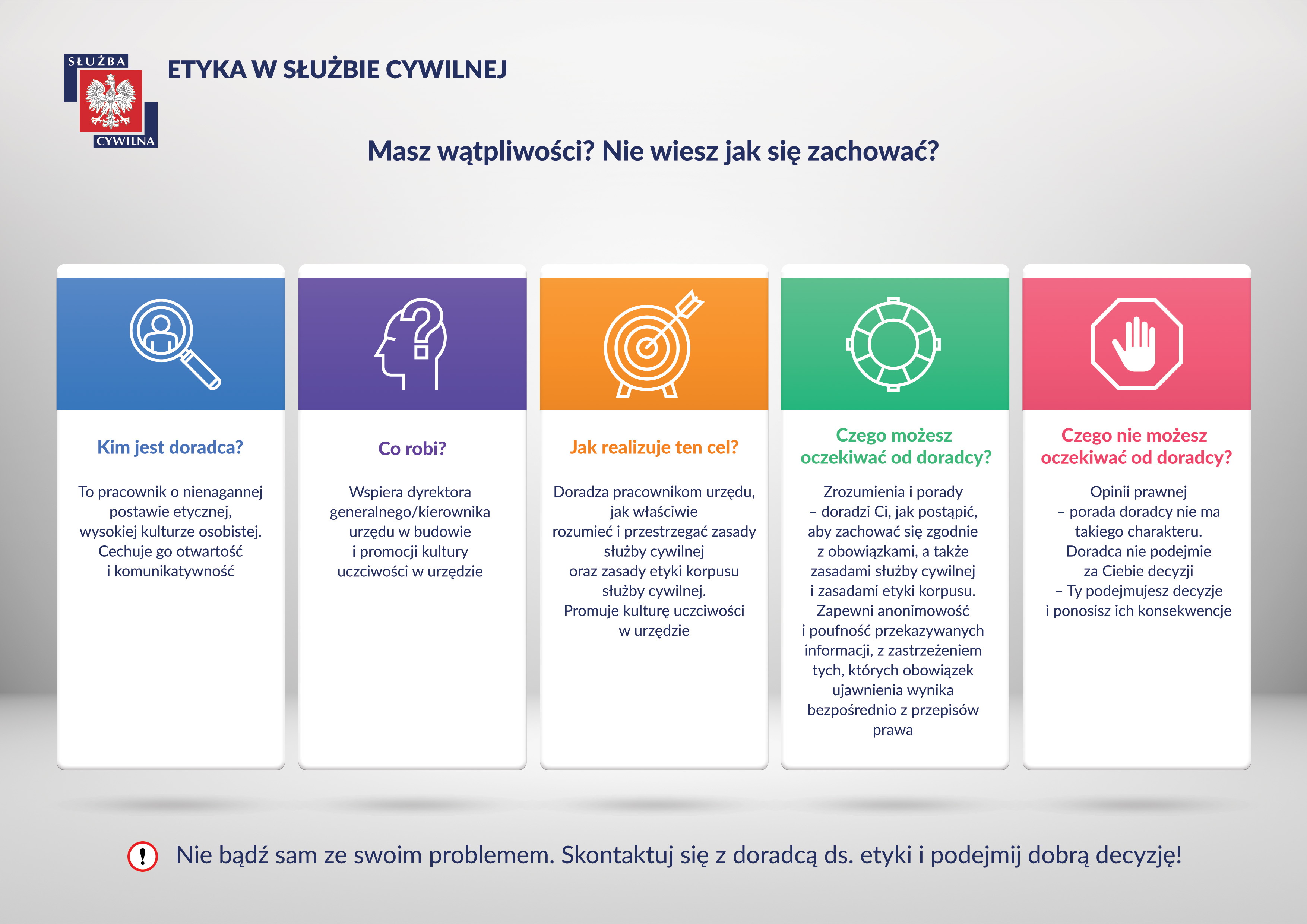 Skontaktuj się z doradcą ds. etyki  [……..do edycji…..]